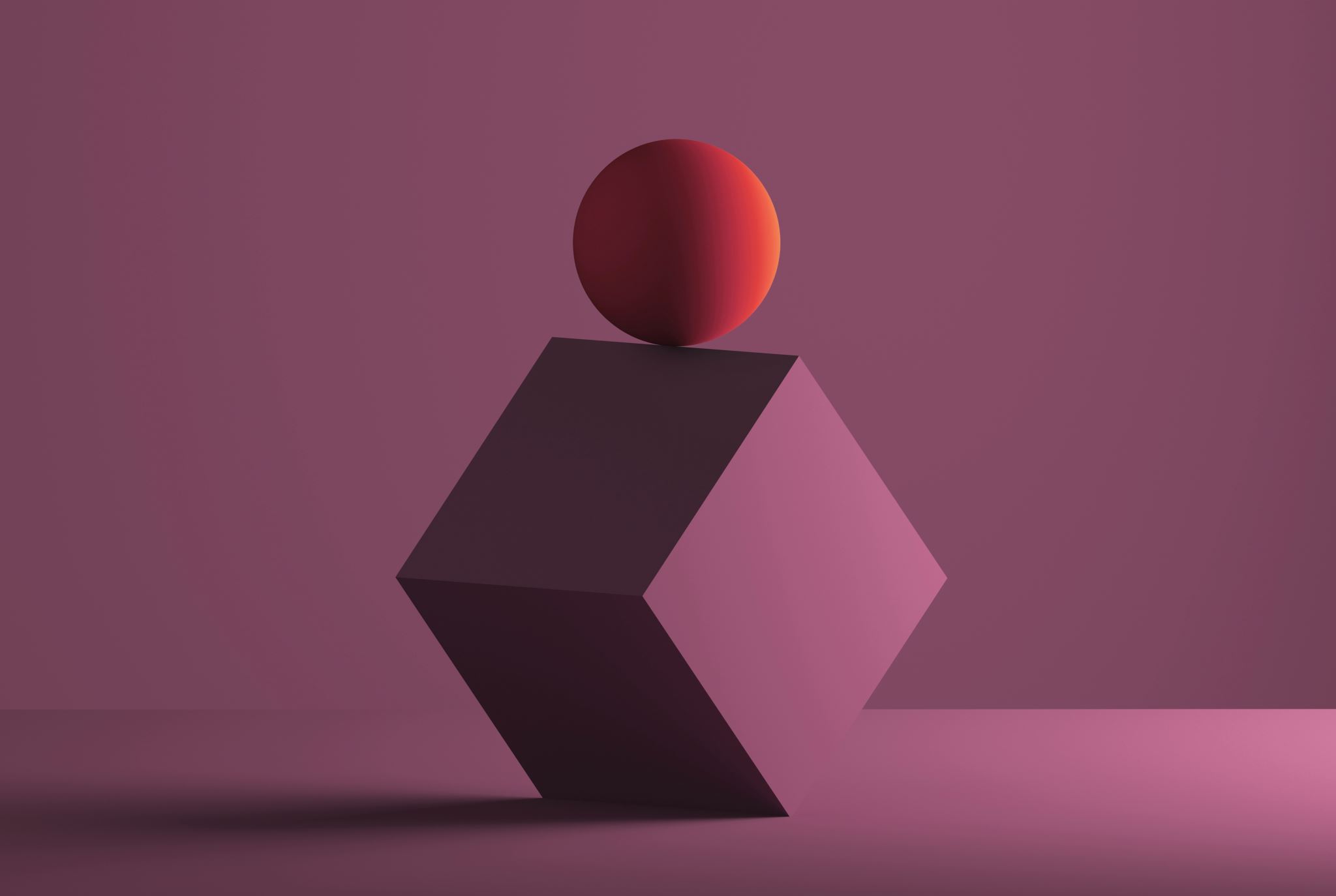 Chairing Through Crisis
Chair Development Team
Keith Ward, Michelle Knowles, Hava Gordon and Andrea Stanton
[Speaker Notes: Introduce ourselves
Michelle
Andrea will manage chat for this session AND will forward the slides  / share her screen.]
Roadmap for Today's Session
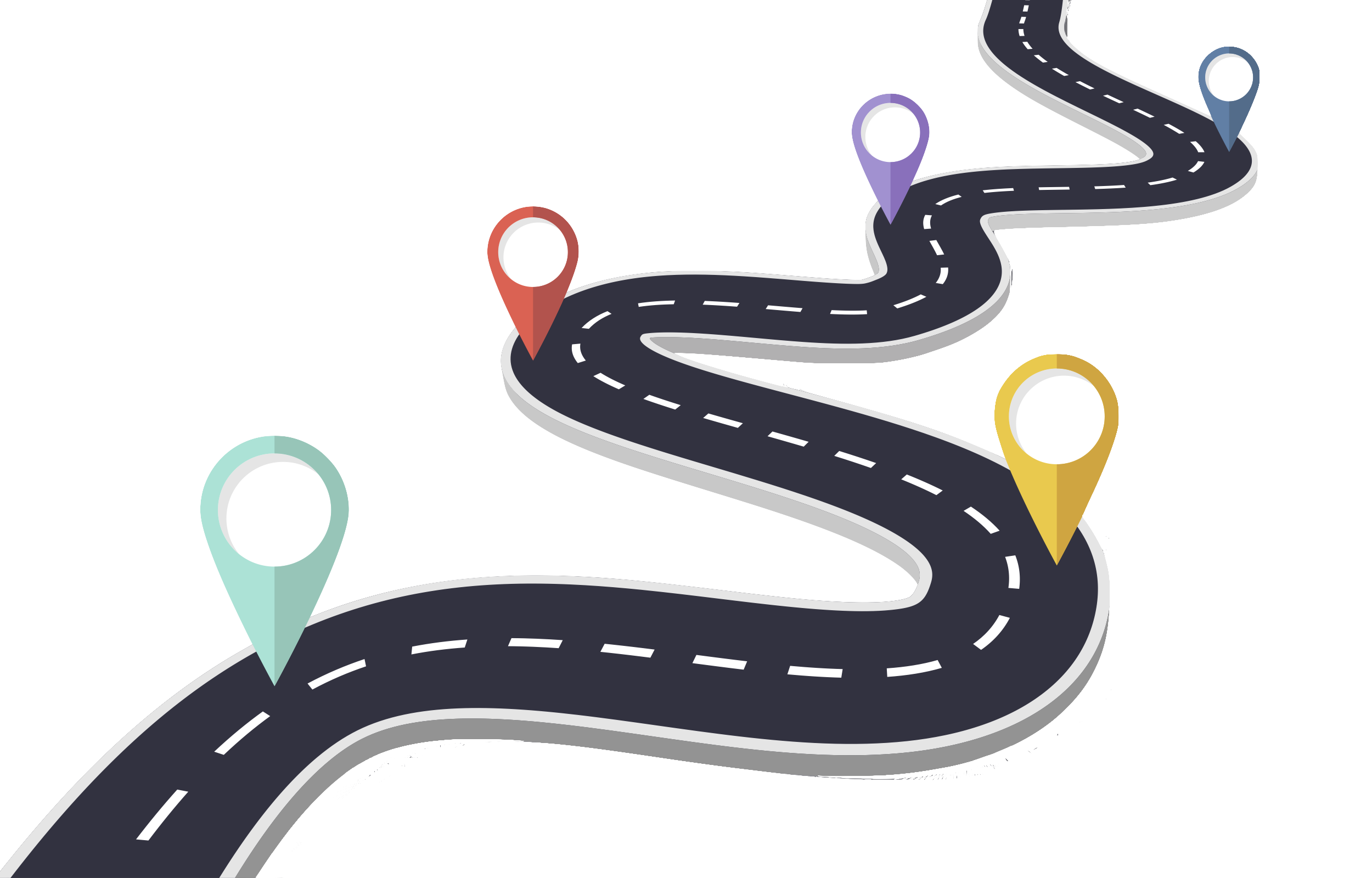 Purpose 
Orientation
Cohort building
Benefit from community expertise
Today's focused plan 
Cohesion
Support
Burnout
Survey and Future plans
[Speaker Notes: Hava will do this slide.

Not comprehensive, but very specific needs at the moment, three essential topics that we identified in spring through our experiences. Remind everyone that we are covering three important topics today, but we are not covering ALL the topics on chairing through crisis. Taking case study approach to share out our experiences from the spring, offer some preliminary suggestions on these topic areas, and work as a collective to bring in other experiences, expertise, and further question.

Take notes separately pdf of slides]
What is your experience level as a chair/director?

 What was the most important thing you took away from today's session? 

 After today's session, what question/issue  related to chairing is most on your mind?
End-of-sessionQualtrics Survey Questions
[Speaker Notes: Andrea will do this one.]
Departmental Cohesion in the Zoom Era
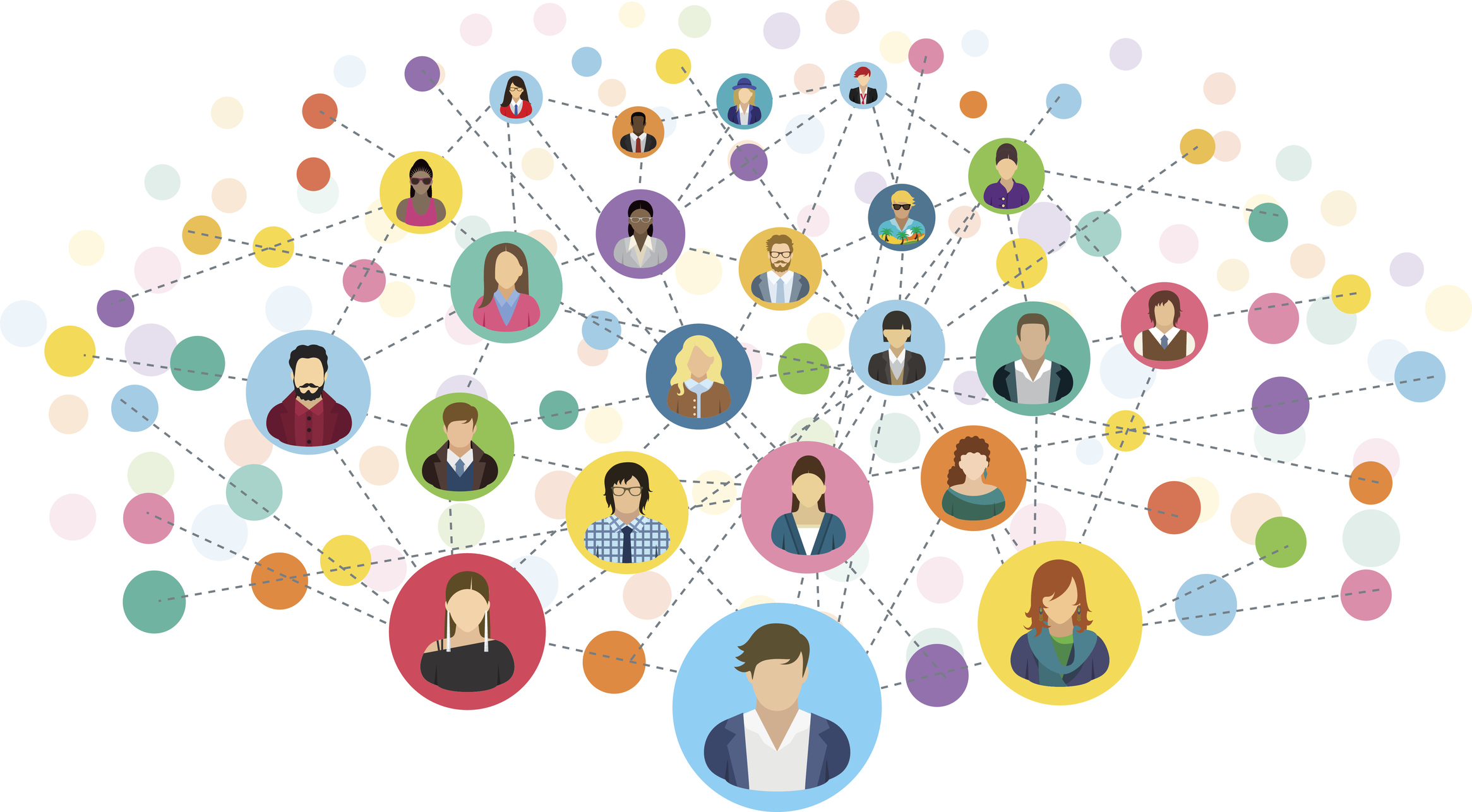 Challenge: How do you stay connected? 

Identify a common goal 

Meet frequently on Zoom

Weekly digests

Chairs hold office hours for faculty/staff 



What else could work?
[Speaker Notes: Keith will take this slide. Chat or raise hands – Andrea, intervene as needed 

Tone is about individualizing: here are some examples of what has worked for us – what might work for YOU, in YOUR department?

Weekly digests of all the meetings you went to rather than after each meeting. Lamont digest (others contribute, student accomplishments, guests)
Chairs are not the sole community builder – deans/associate deans, faculty led, student check in
Fall may be different because some are in-person and some are not.]
Supporting Department Faculty
[Speaker Notes: Hava will lead:

Merit reviews are used as a "paper trail" for promotion, asking people to document in their reviews how work has shifted due to covid. 
, asking people to document in
Feedback is beneficial for all lines
Onboarding is SO different from dept to dept. Some assign mentors, some have a handbook (chairs don't need to do this all and this can be outside of your unit) new faculty groups]
Avoiding Burnout
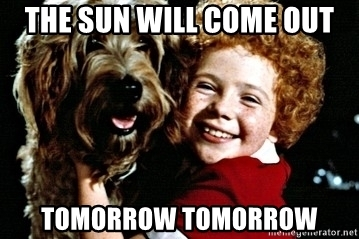 What leads to burn out? 
Deadlines: They come faster in COVID times. 
It’s a long slog.... with layers of uncertainty.
There's no perfect solution.
What can you do about it?
"I could work every night until 1 am, but sometimes I just need to say it's enough" - Keith
"Doing what we can, and just what we can, is okay" - Hava
"I don’t want a bubble bath if I need structural change." - Andrea
[Speaker Notes: Michelle will take  this slide
This a question I ask my students and I love hearing what they have to say. Things that we do to cope are often universal and not chair specific tasks, but how you approach the chair position in covid times will likely make it more or less sustainable in the long haul.
Pace yourself, identify what type of schedule is sustainable for you.
Identify what gives you joy and energy to do the job.]
Future Reading
https://www-chronicle-com.du.idm.oclc.org/article/how-to-be-a-trauma-informed-department-chair-amid-covid-19
Questions:
We will send around the slides from today.

We will also send the notes we have taken on everyone's comments and suggestions.

Please complete the survey:
https://udenver.qualtrics.com/jfe/form/SV_0xr5ThR5c6PiNjT